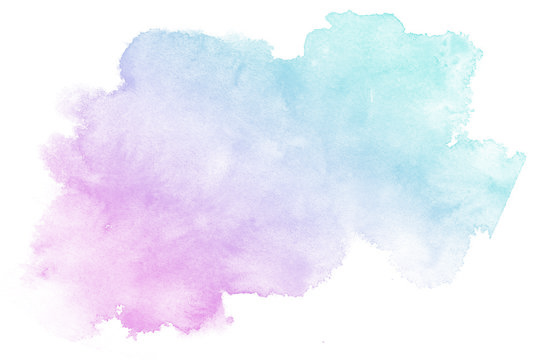 Modularasi Program dan Array
By : Novyanti Dewi Wulandhari, S.Kom., M.Kom.
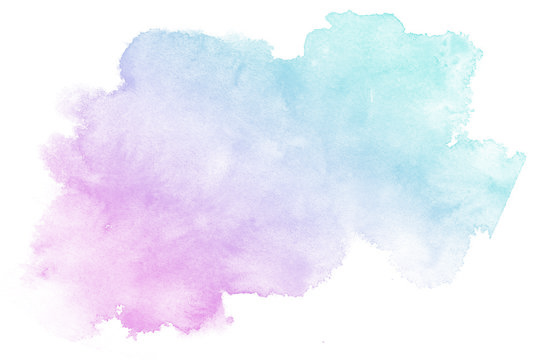 Kenalan Yuk …
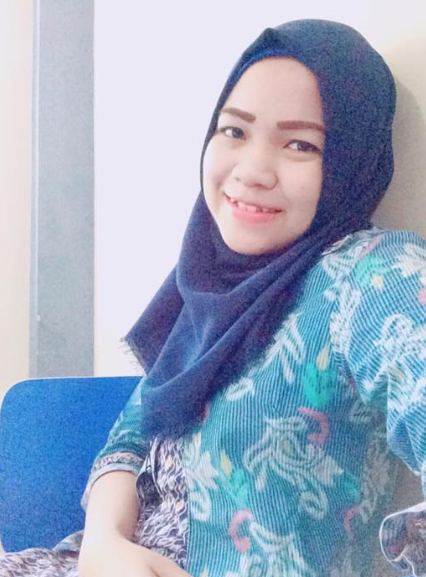 Nama Lengkap :
Novyanti Dewi Wulandhari

Biasa di panggil :
Ibu Opie atau Ibu Novy

Pendidikan Terakhir :
Strata 2 Ilmu Komputer
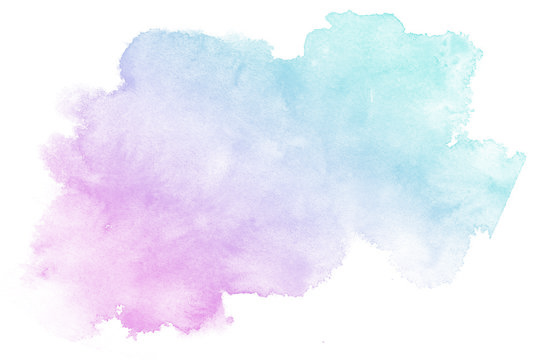 Belajar apa ya hari ini ??
Modularisasi Program

Array Program
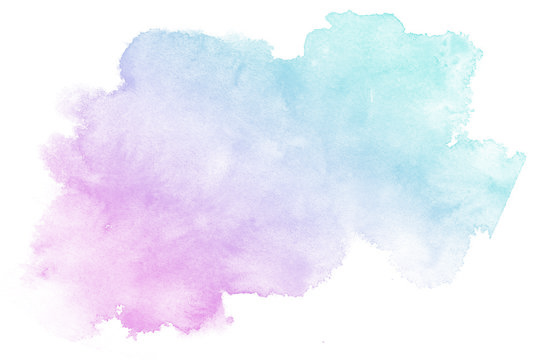 Modularisasi Program
Apa sih Modularisasi Program ??
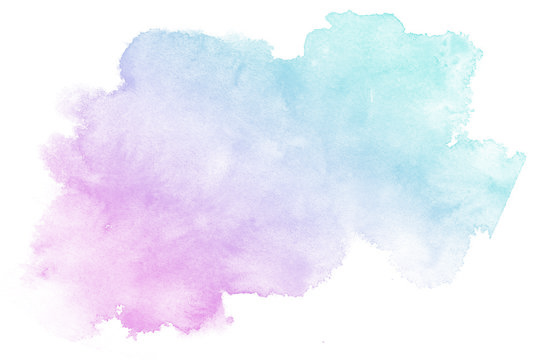 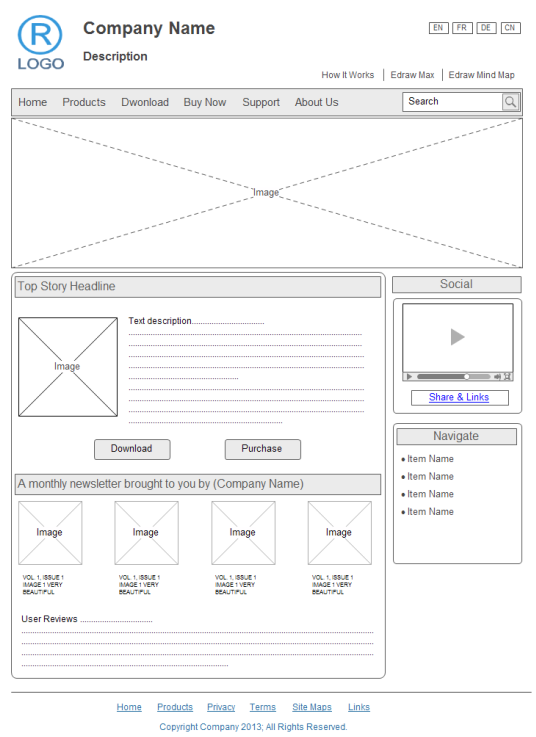 Modularisasi Program
Proses penyederhanaan program yang kompleks menjadi lebih efisien
Program disusun berdasarkan modul-modul yang berupa function atau prosedur

Contoh : 
Dalam pembuatan website terdapat halaman index/utama yang terdiri dari header, konten, dan footer.
Konsep Sederhananya …
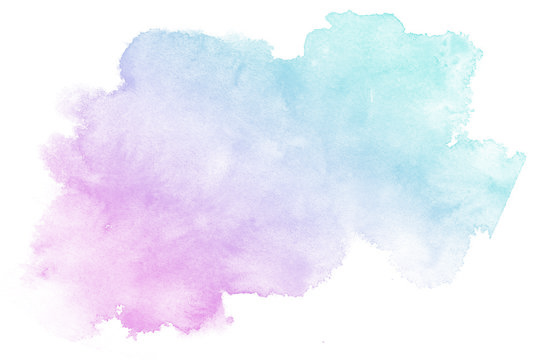 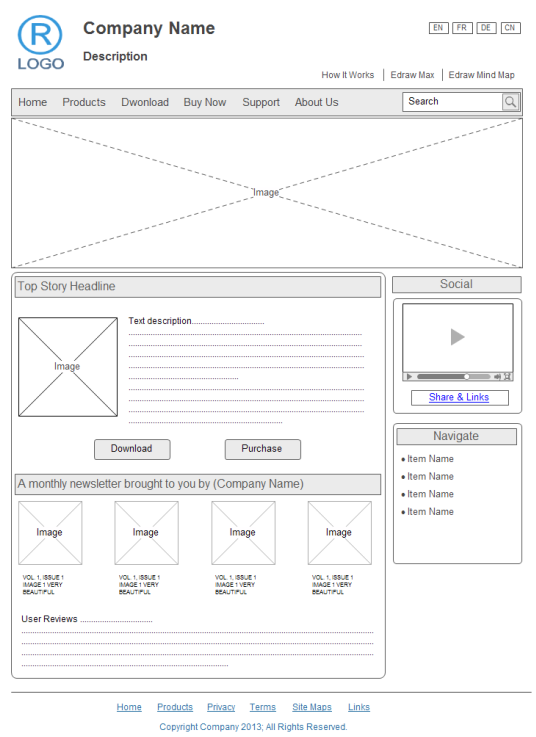 Modularisasi Program
Program yang besar (kompleks) sebaiknya dipecah menjadi beberapa subprogram yang lebih kecil
Setiap subprogram melakukan tugas (komputasi) yang spesifik
Subprogram yang baik adalah yang bersifat independen dari program utamanya
Modularisasi PHP
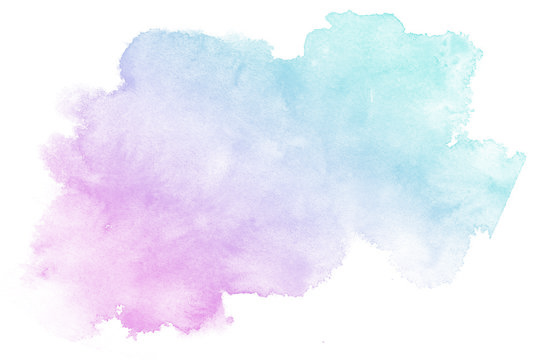 Require
merupakan bentuk modular yang digunakan untuk menggabungkan file PHP atau file lain dengan file PHP yang memanggilnya. File yang digabungkan tidak harus script PHP.

Include
hampir sama dengan require namun bedanya adalah include digunakan untuk menggabungkan file PHP dengan file pemanggilnya. Include dapat digunakan didalam pengulangan untuk memanggil file-file yang berbeda.

Require_once
pada dasarnya sama dengan require, perbedaannya adalah jika menggunakan require_once apabila terjadi duplikasi fungsi atau duplikasi pemanggilan maka akan terhindar karena require_once akan memaksa PHP untuk menggunakan nama fungsi dan pemanggilan yang telah ada.

Include_once
hampir sama dengan require_once, perbedaannya adalah include_once apabila dijalankan akan selalu ada evaluasi ulang.
Contoh Program Tanpa Modular
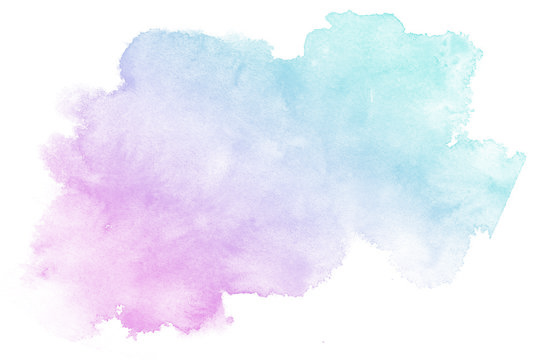 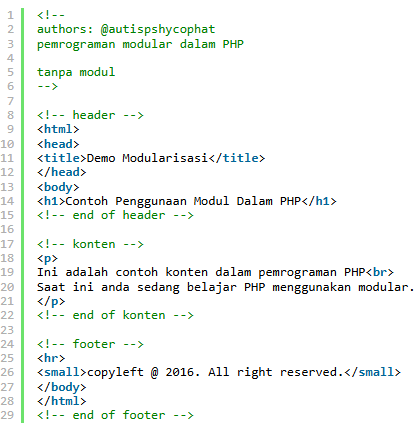 Silahkan kalian ketikan script di samping pada aplikasi Notepad++ atau sejenisnya 

Kemudian simpan dengan format penamaan :
Nama_Modular.php


Pastikan kalau simpan script PHP pada folder Xampp, Localhost
Contoh Program Tanpa Modular
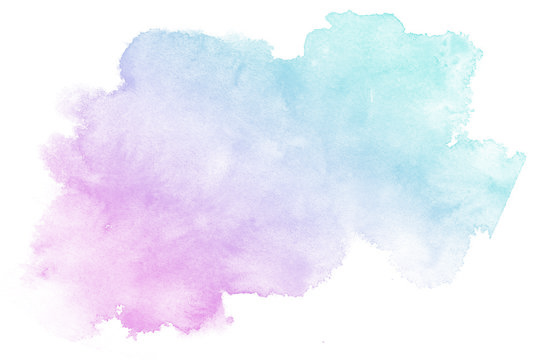 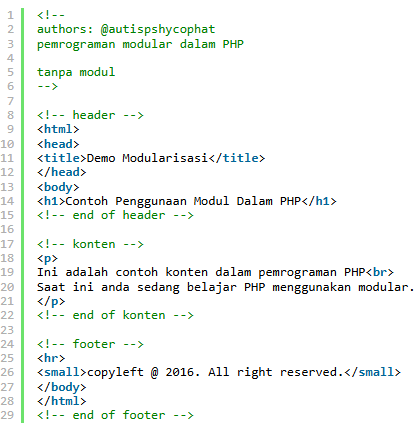 Hasil Running :
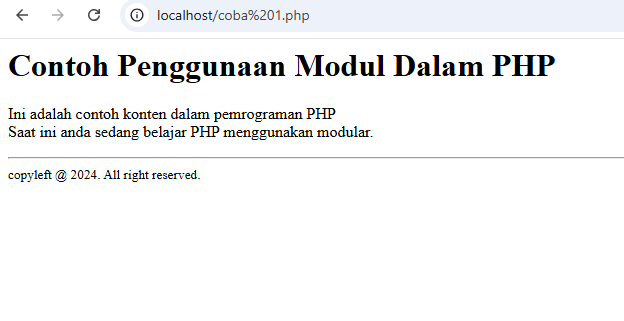 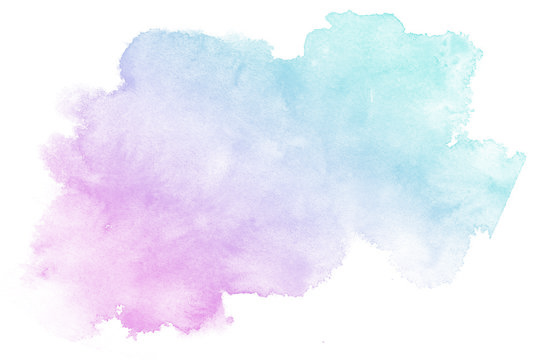 Sekarang kita bandingkan program PHP yang menggunakan struktur Modular
Contoh Program dengan Modular
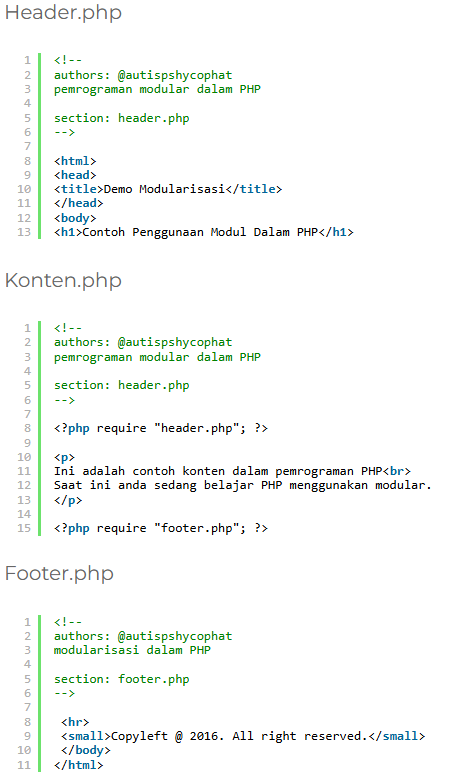 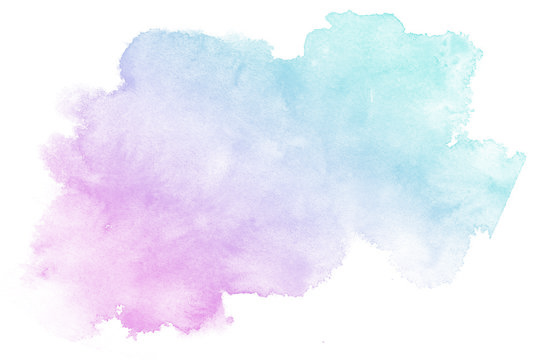 script PHP masih sama namun dibagi kedalam modul-modul

Modul yang dimaksud :
header.php
footer.php
konten.php 
dimana file konten.php akan memanggil file header.php dan footer.php untuk menampikan halaman index/utama.
Contoh Program dengan Modular
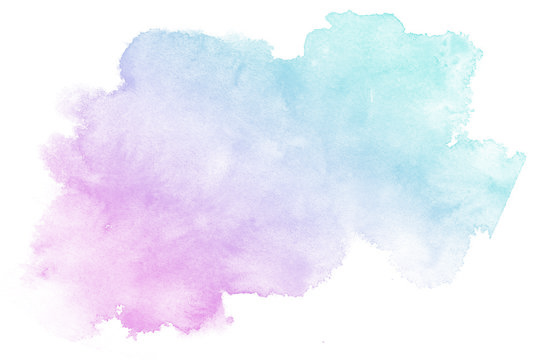 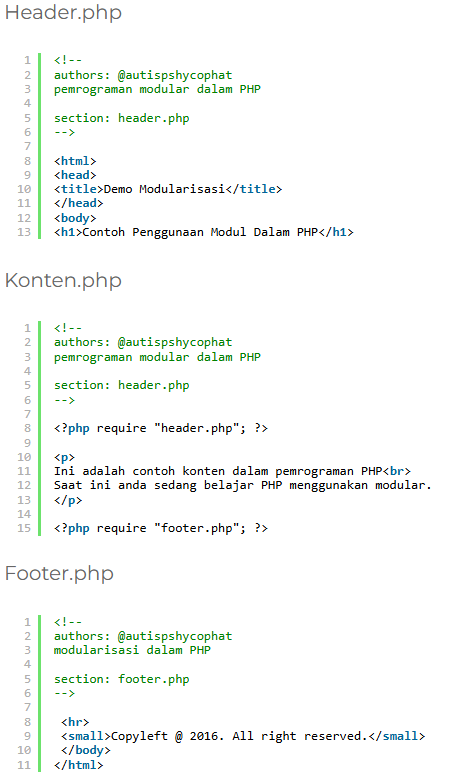 Hasil Running :
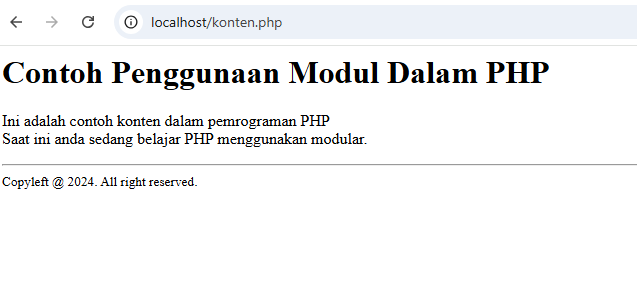 Apabila dijalankan pada browser maka akan ditampilkan halaman yang sama dengan file sebelumnya, yaitu utama.php. Dapat dilihat perbedaannya bukan, dengan modul script PHP akan terlihat lebih sederhana dan ramping (tidak terlihat banyak) sehingga memudahkan dalam menemukan dan memperbaiki kesalahan.
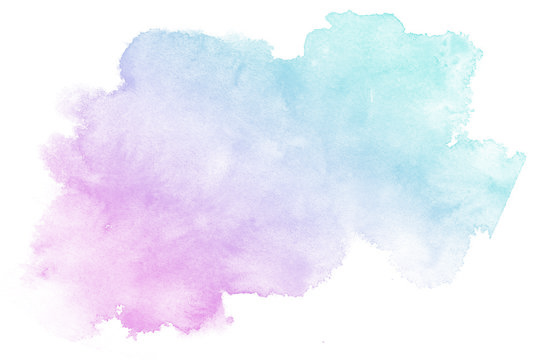 Array
Apa sih Array ??
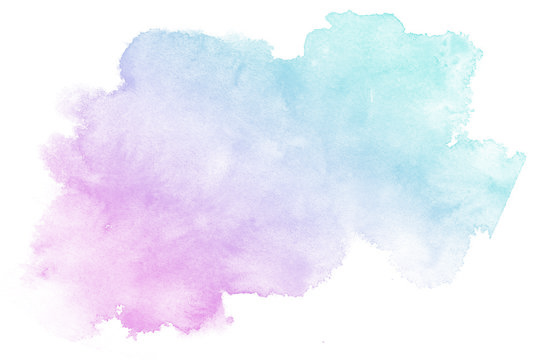 Sekumpulan variabel yang memiliki tipe data yang sama dan dinyatakan dengan nama yang sama

Merupakan konsep yang penting dalam pemrograman, karna array memungkinkan untuk menyimpan data maupun referensi objek dalam jumlah banyak dan terindeks

Array menggunakan indeks integer untuk menentukan urutan elemen-elemennya, dimana elemen pertamanya dimulai dari indeks 0,elemen kedua memiliki indeks 1, dan seterusnya. 

Contoh : 
Angka untuk menyimpan sederetan bilangan 
Buku untuk menyimpan sekumpulan data buku 
Mahasiswa untuk menyimpan beberapa data mahasiswa 
Contoh Kasus :
jika A merupakan sebuah array dengan tipe integer
maka notasi dari array A adalah: A[n]
dengan n merupakan angka index dari array tersebut misal: A[0]=100 A[1]=200 A[2]=300 A[3]=400
Deklarasi Variabel Array
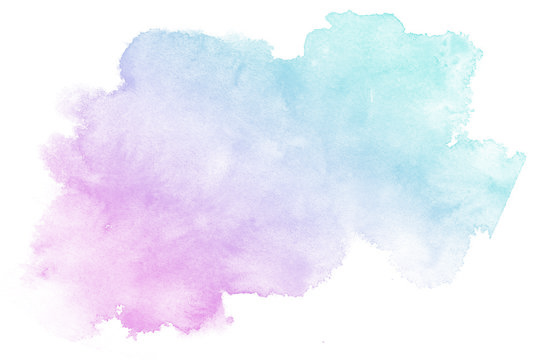 Mendeklarasikan variabel array dengan tipe data yang diinginkan dengan cara yang hampir sama dengan variabel biasa

Misalnya :
untuk mendeklarasikan variabel bertipe integer
dapat dilakukan dengan cara : int [ ] bilangan; atau int bilangan [ ] 

Jadi perbedaan utama pendeklarasian variabel array dengan variabel biasa :
adanya tanda kurung [ ] di akhir tipe data atau di akhir nama variabel array
Pada tahap pendeklarasian variabel array ini belum ada alokasi memory untuk menyimpan data
Contoh Program Array
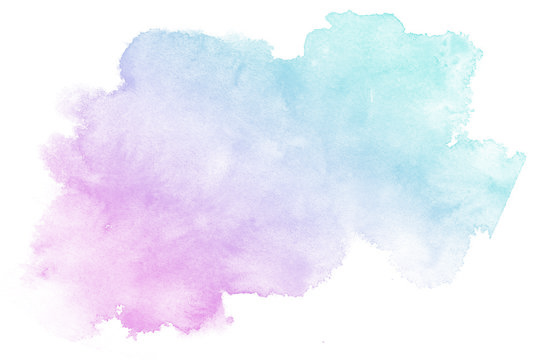 Hasil Running :
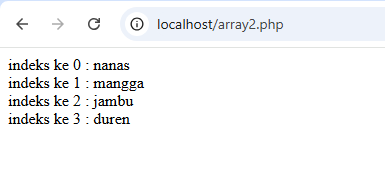 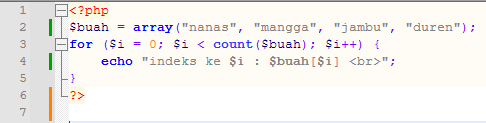 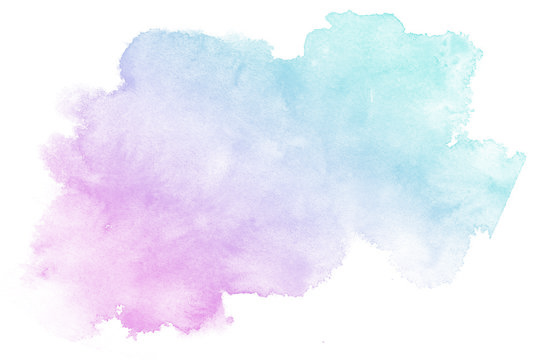 Latihan Yuukk ..
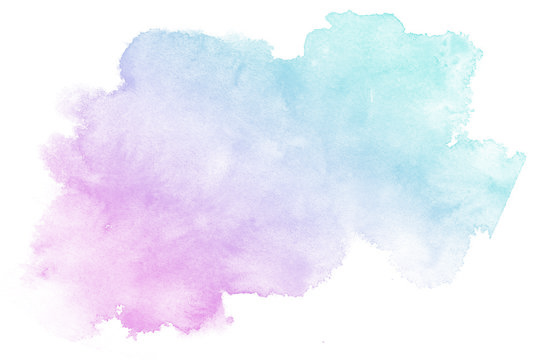 Silahkan kalian buatkan script php untuk menghasilkan hasil akhir seperti pada gambar di bawah ini :






Pengerjaan diberikan waktu 15 menit
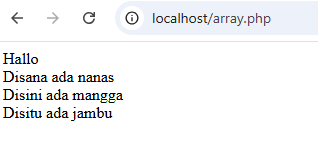